A building with four walls and tomorrow inside
A community of lifelong learners, responsible global citizens, and champions of our own success
One school serving all
Let your light shine
Together we make the difference
Hand in hand we learn
We work best when we work together
A learning community dedicated to building respectful and responsible citizens and empowering all learners
Love and encourage one another working to be the best that we can be
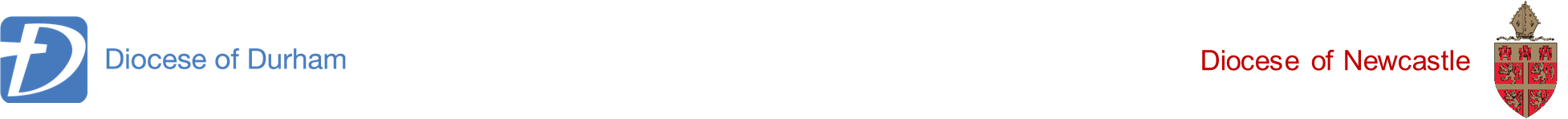 [Speaker Notes: JW – Jesus as a servant leader, a leader of leader – the other disciples watching on and learning]